Bell work
In your notebook, answer the following:
Why is the relationship between teenagers and their parents often difficult?

***Use complete sentences***
Objectives:
By the end of the lesson students will be able to:
 Explain the causes of the French and Indian War
Explain how the British won the war
Explain the outcomes of the war on the American colonists
bellwork
In your notebook, answer the following:
Explain how the relationship between teenagers and parents is similar to the Revolutionary War.

***Use complete sentences***
Objectives:
By the end of the lesson students will be able to:
 Explain the causes of the French and Indian War
Explain how the British won the war
Explain the outcomes of the war on the American colonists
Unit 1:  The American Revolution
(1753–1783)
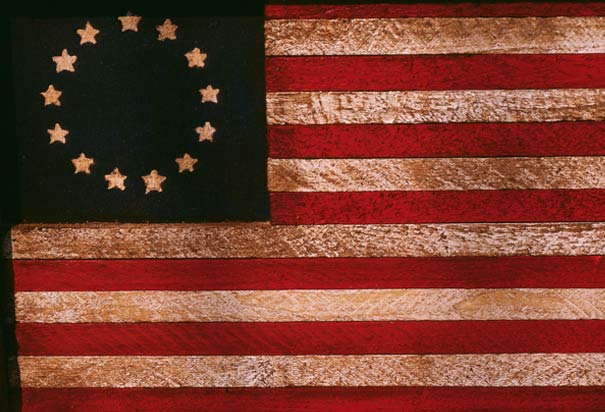 The Road To Independence
The War before “The War”
**French and Indian War**: struggle between French, British, and Native Americans for control of eastern North America. 
British and American colonists fought against the French and their Indian allies.
Causes of War
Britain and France claimed the upper Ohio River valley territory.
In June 1754, Benjamin Franklin proposed the **Albany Plan of Union**.
Causes of War
Called for British colonies to unite like the Iroquois by forming the Iroquois League. 
Colonists rejected Franklin’s plan
Provided a model for the United States government.
The British Win 	the War
In 1756, Great Britain formally declared war on France. 
Fighting spread to Europe and Asia
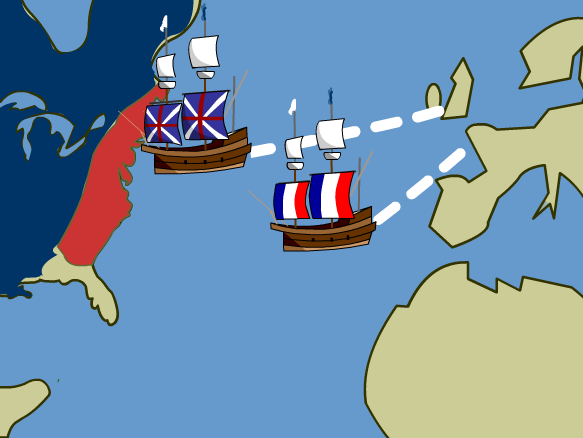 The British Win 	the War
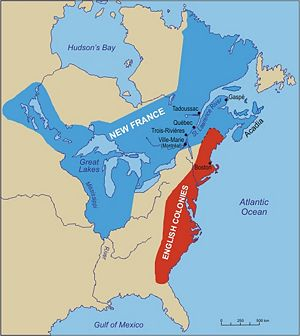 British invade New France and capture Quebec. 
British laid siege to the city - gained control over all of New France.
The British Win 	the War
The Treaty of Paris (1763), officially ended the French and Indian War in America and Seven Years’ War in Europe.
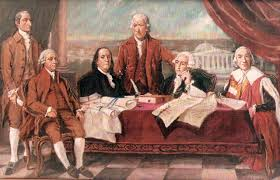 bellwork
In your notebook, answer the following:
Explain the military strategy the British used to win the French and Indian War.

***Use complete sentences***
Unit 1:  The American Revolution
(1753–1783)
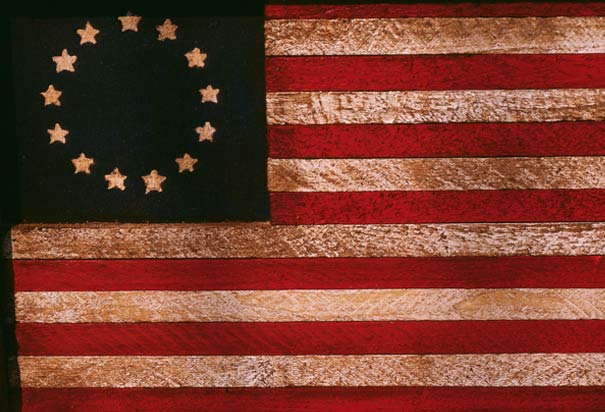 The Road To Independence
Objectives:
By the end of the lesson students will be able to:
 Explain the causes of the French and Indian War
Explain how the British won the war
Explain the outcomes of the war on the American colonists
In your notebook…
Answer the following:
Who was fighting in the Revolutionary War?
Why was the Revolutionary War fought?  What issues were behind the war?
What was the result of the war?
Who were some of the important people of the Revolution and explain what they contributed to the Revolution?

***Using Complete Sentences***
Bellwork
What was the name of the document that ended the French and Indian War?
Objectives:
By the end of the lesson students will be able to:
 Explain the causes of the French and Indian War
Explain how the British won the war
Explain the outcomes of the war on the American colonists
Weakened Loyalty to 	Britain
Despite the victory, war strained relations between British and American colonists.
British thought colonists did not provide enough support
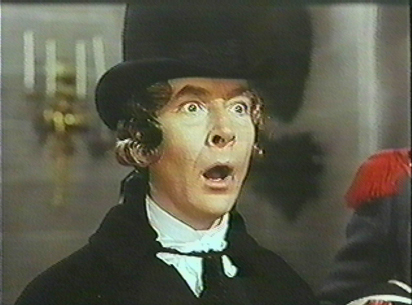 Americans demanded to be led by colonial officers.
American colonists felt a loss of respect for British military power. 
Many believed the British did not share the same values as the colonists.
Seeds of the American  Revolution
Resentment
Loss of respect
Differing values
Feeling of independence
Did We Meet Our Objectives?
Can you?
Explain the causes of the French and Indian War
Explain how the British won the war
Explain the outcomes of the war on the American colonists
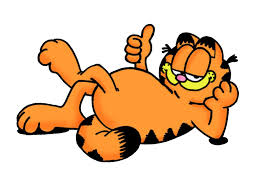 Chapter 4 Lesson 1
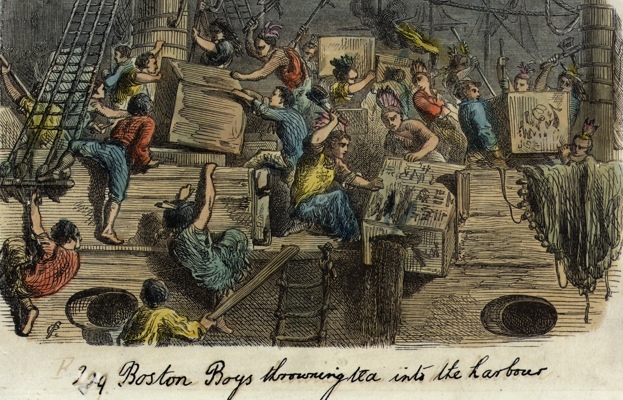 Lesson 2: Issues Behind the Revolution
Objectives
By the end of the lesson, students will be able to:
Explain how and why British policies in colonies changed
Determine the causes and effects of the Stamp Act
Explain how rising tensions led to fighting at Lexington and Concord
Changing British 	Policy
After the French and Indian War, Native Americans were concerned about British interests. 
British represented a greater threat to Native American land
Indians in the Great Lakes rebelled against British occupation. 
destroyed British forts in the region - called Pontiac’s Rebellion
King George then issued Proclamation of 1763, closing the Great Lakes region to settlement by colonists.
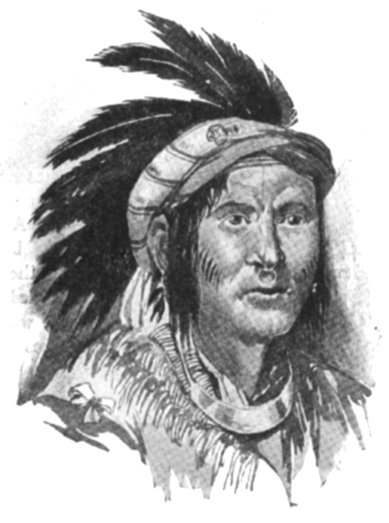 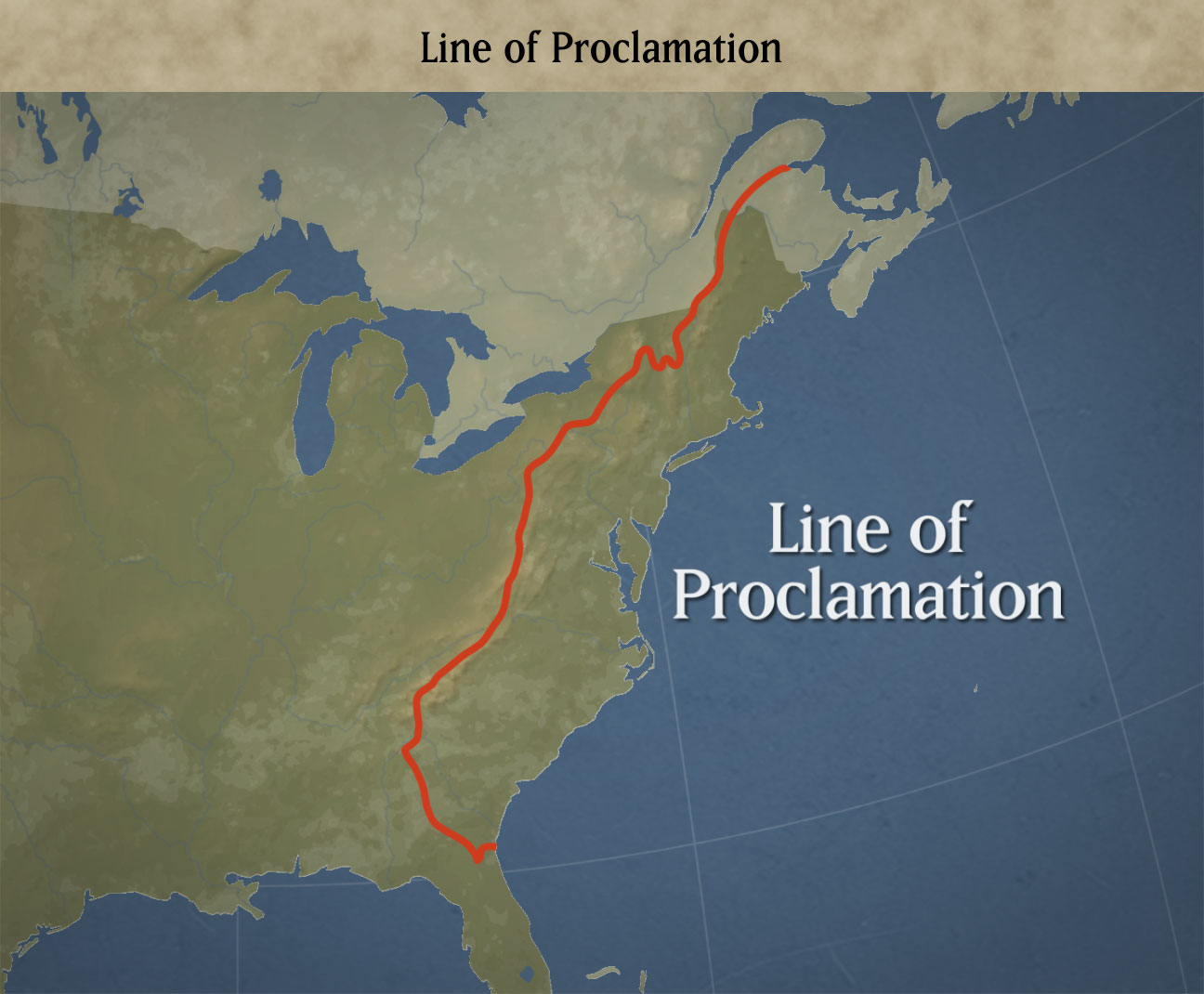 Colonists ignored the proclamation and continued to settle in forbidden areas. further undermining its authority in America.
Task
Color and label the original 13 colonies 
Draw and label the Proclamation Line of 1763
Bell work
Why did the Native Americans become increasingly upset with the Colonists?
Objectives
By the end of the lesson, students will be able to:
Explain how and why British policies in colonies changed
Determine the causes and effects of the Stamp Act
Explain how rising tensions led to fighting at Lexington and Concord
The Sugar Act
Designed to raise more income
Required smuggling cases be tried in British court
Judge would receive 5% commission on guilty verdicts
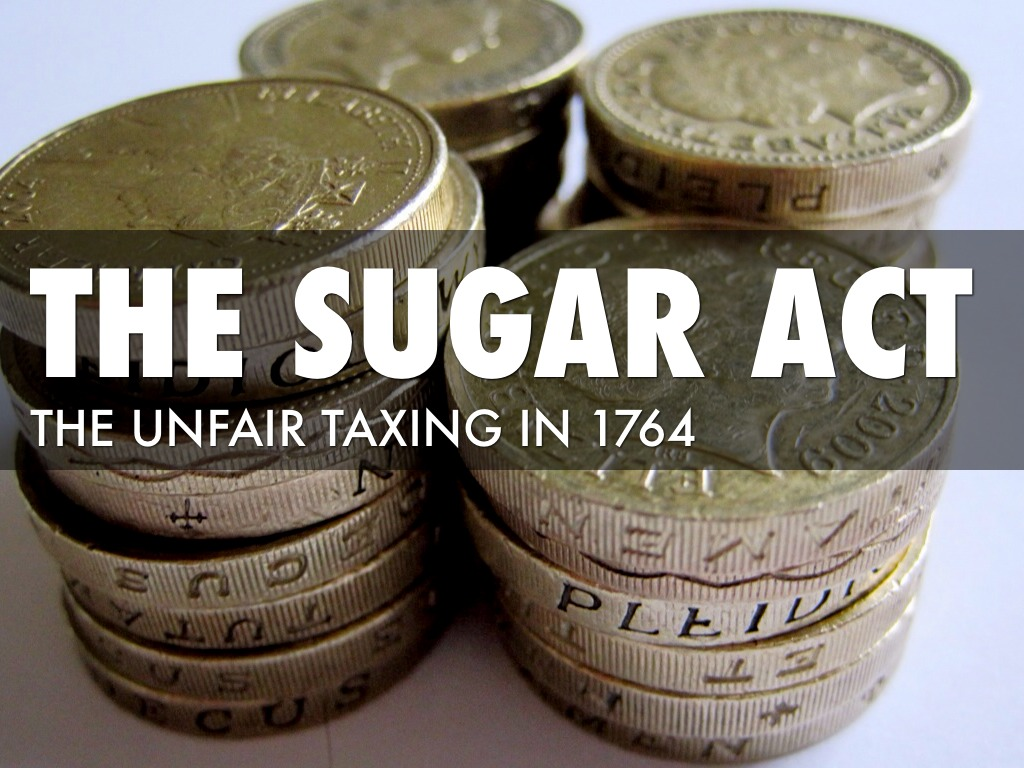 The Quartering Act
Forced colonists to provide housing and supplies for British troops
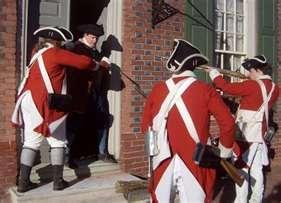 The Stamp Act 	Crisis
In 1765, British Parliament passed the Stamp Act.  
This law placed a tax on newspapers, pamphlets, legal documents, and most other printed materials.
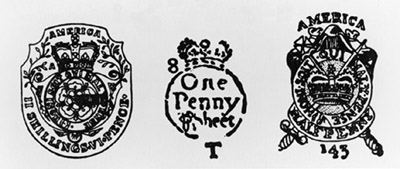 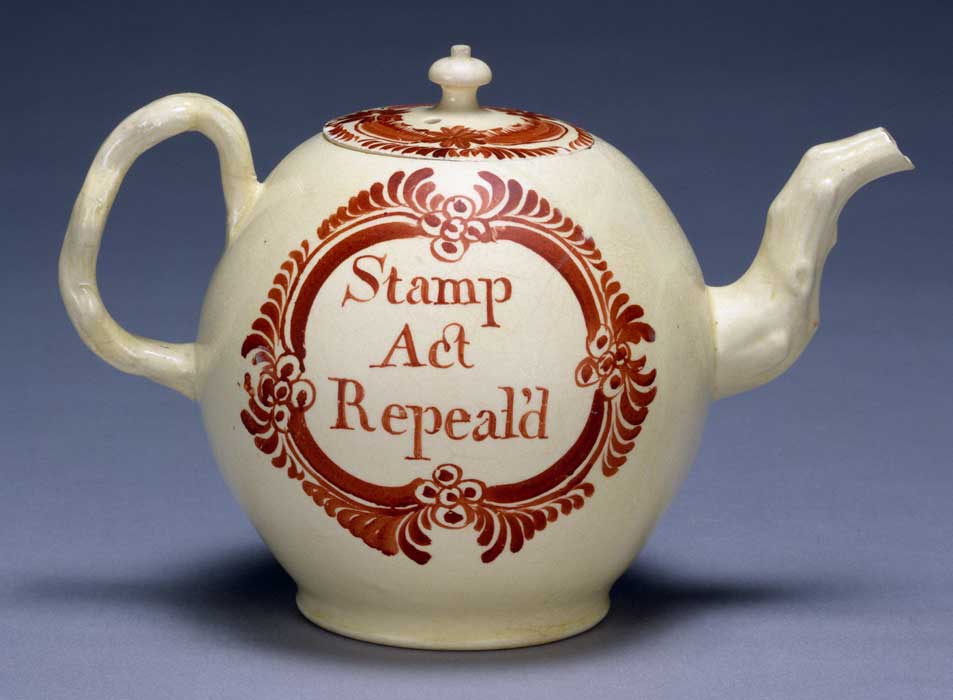 By November 1765, when the Stamp Act was to take effect, most stamp distributors had resigned or fled, leaving no one to sell the stamps. 
In 1766, Parliament repealed the Stamp Act.
Rising Tensions 	in the Colonies
In 1767, Parliament passed the Townshend Acts put import taxes on certain goods, such as glass and tea.
British troops were sent to Boston to put down resistance to the Townshend Acts. 
In March 1770, a small crowd threatened the British soldiers.
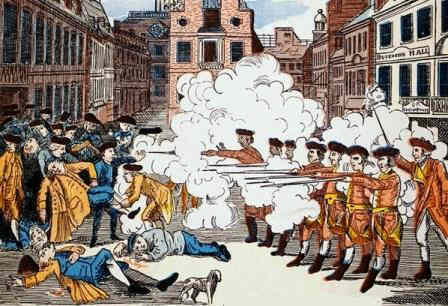 Known later as the Boston Massacre, the soldiers opened fire and killed five colonists. 
Soon after, Parliament canceled all the Townshend taxes, except for the duty on tea.
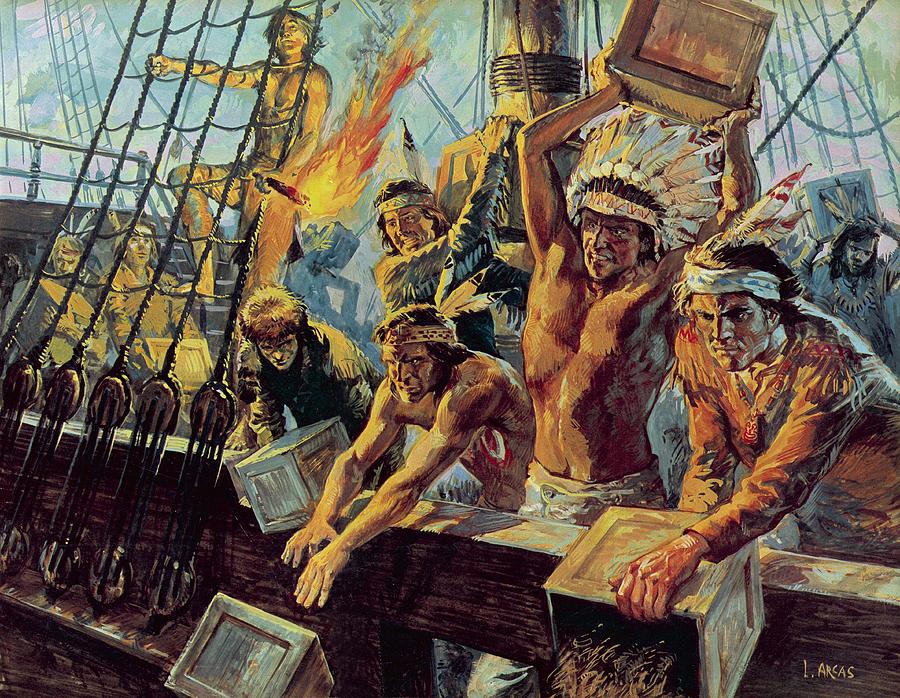 Tea Act – gave a British company special tax exemption in the colonies. 
On December 16, 1773, colonists boarded three tea ships in Boston and dumped all of the tea into the harbor.
This incident became known as the Boston Tea Party.
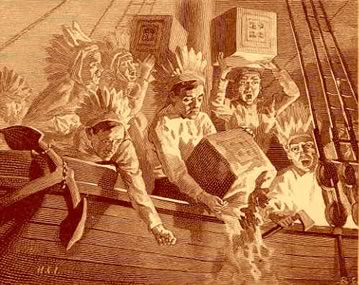 In 1774, Parliament passed a series of laws known as the Coercive Acts - to punish Massachusetts. 
Colonists called them the Intolerable Acts.
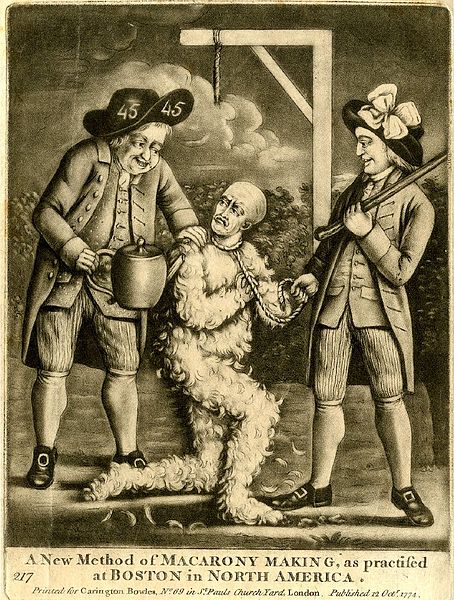 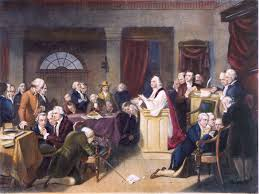 56 delegates met in Philadelphia at the First Continental Congress. 
The delegates decided to renew a boycott of British goods and organize armed **militias**. 
They also made a direct appeal to the king
bellwork
Give an explanation of the following:
Coercive Acts
Tea Act
Townshend Act
Objectives
By the end of the lesson, students will be able to:
Explain how and why British policies in colonies changed
Determine the causes and effects of the Stamp Act
Explain how rising tensions led to fighting at Lexington and Concord
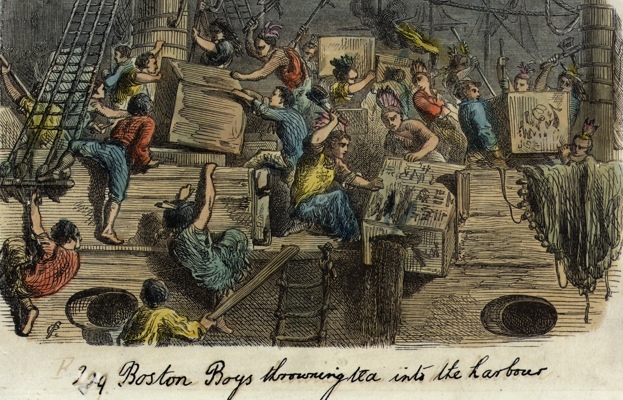 Lesson 2: Issues Behind the Revolution
Fighting at Lexington and Concord
The Americans whom King George had labeled “rebels” called themselves Patriots. 
They followed the call of the First Continental Congress and began to form armed militias.
They had to be ready for battle on a minute’s notice.
minute men.
Massachusetts Patriots gathered guns and ammunition and stored a major stockpile in Concord, a town about 20 miles from Boston. 
On April 18, 1775, a force of about 800 British troops moved out of Boston to seize the weapons.
Paul Revere
In the spring of 1775, most Patriot leaders taken refuge in outlying communities, fearing arrest by British officials.
Remaining in Boston were a few leaders including Paul Revere, a trusted messenger
Paul Revere or Jack Black?  You decide…
Task
Map the following:
Battles of Lexington and Concord 
Boston
Charlestown
Routes of Revere, Dawes, and Prescott
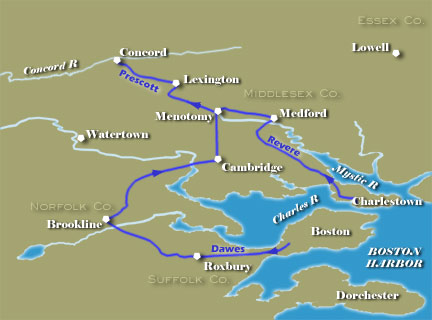 On the 16th of April he made a trip to Concord, the temporary home of the Provincial Congress and also a storehouse for militia guns, powder and shot. 

Revere’s warning was taken to heart and the townspeople began to hide arms and valuables in barns, wells and the neighboring swamps.
When the main British force arrived at Lexington, about five miles 
	from Concord, they encountered an armed militia. 
The battles that 
	ensued became 
	known as the Battles of 
	Lexington and Concord
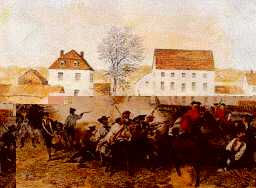 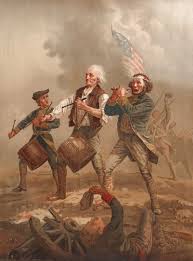 The Battles of Lexington and Concord sparked the Revolutionary War, which became a war for American independence from Britain.
Bellwork
What did the colonists call the Coercive Acts?
Objectives
By the end of the lesson, students will be able to:
Explain how and why British policies in colonies changed
Determine the causes and effects of the Stamp Act
Explain how rising tensions led to fighting at Lexington and Concord
Did We Meet Our Objectives?
Can you?
Explain how and why British policies in colonies changed
Determine the causes and effects of the Stamp Act
Explain how rising tensions led to fighting at Lexington and Concord
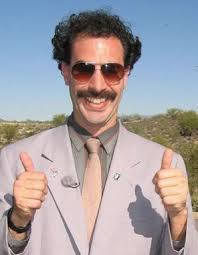 Bellwork
Objectives:
By the end of the lesson, students will be able to:
Explain the importance of Thomas Paine’s Common Sense
Summarize the ideas and arguments in the Declaration of Independence.
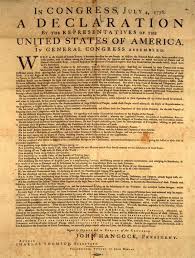 Lesson 3: Ideas Behind the Revolution
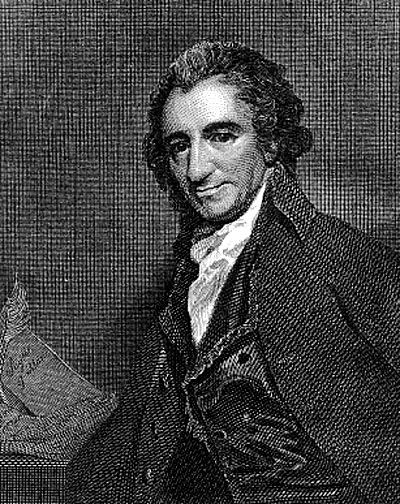 Common Sense
Common Sense, a pamphlet 
	written by Thomas Paine, was 
	an important document during 
	the Revolution. 
Paine wrote about the importance of armed struggle against the British Empire and the importance of American independence.
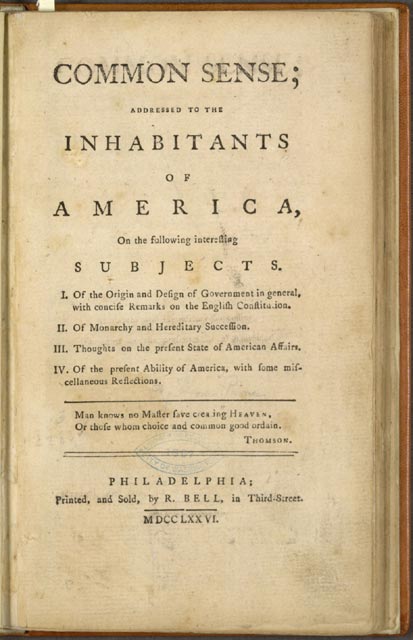 The pamphlet was written in a simple, direct style, appealed to the American people. 
Common Sense convinced many to support a complete—and likely violent—break with Britain.
The Declaration of Independence
Common Sense appeared at the same time as the meeting of the Second Continental Congress in Philadelphia that met less than a month after the Battles of Lexington and Concord, and continued through the Revolution.
The Congress sent an 
	Olive Branch Petition to 
	King George III. 
This petition expressed 
	the colonists’ loyalty to the king and a halt in fighting until a solution could be found. 
The king refused the petition.
In June 1776, the Congress decided it was time for the colonies to cut ties with Britain. 
They prepared a statement of the reasons for separation—a Declaration of Independence. 
Thomas Jefferson drafted the statement.
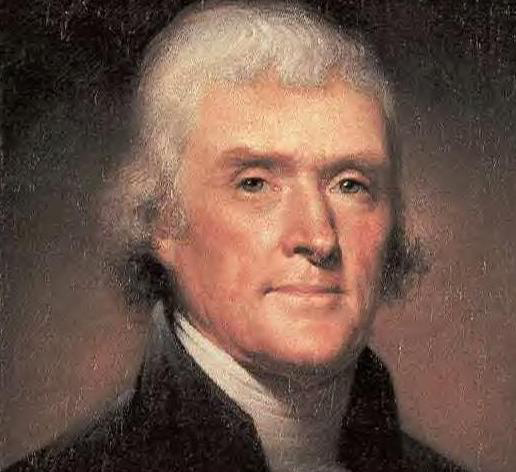 Drafting a Declaration
Jefferson’s ideas were influenced by the Enlightenment, a movement that emphasized science and reason as keys to improving society.
Jefferson divided the Declaration into four sections:
 
The preamble, or introduction, explained the Declaration’s purpose. 
In the declaration of rights, Jefferson believed people have natural rights—rights that belong to them simply because they are human. Jefferson called these unalienable rights, meaning rights that could not be taken away.
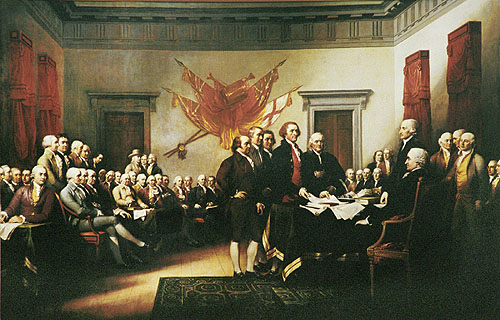 In the complaints against the king - public officials make decisions based on law, not on personal wishes. He called this a rule of law.
The resolution, in declaring the colonies free and independent states, concluded the Declaration.
Jefferson’s document not only declared the nation’s independence, it also defined the basic principles on which American government and society would rest. 
Congressional delegates voted to approve the Declaration on July 4, 1776.
Did We Meet Our Objectives?
Can you?
Explain the importance of Thomas Paine’s Common Sense
Summarize the ideas and arguments in the Declaration of Independence.
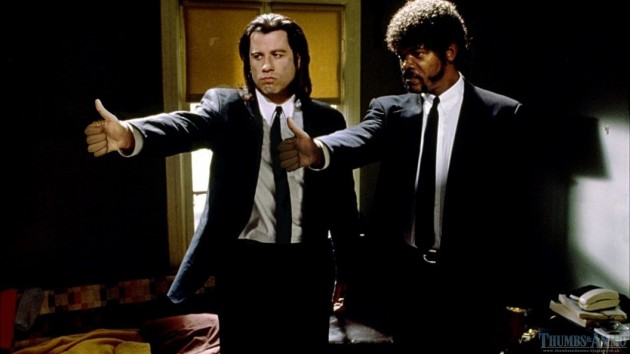 Bell Work
What are some things that kids your age complain about?
Objectives
By the end of this lesson, students will be able to:
Identify what it means to be an American citizen.
Explain how social capital strengthens a republic?
BELLWORK
Which Continental Congress declared independence from Great Britain (England)?
The First Continental Congress
The Second Continental Congress
The Third Continental Congress
The Fourth Continental Congress
Objectives:
By the end of this lesson, students will be able to:
Explain the events and outcomes of the Siege of Boston
Detail the strengths and weaknesses of the British and American forces
Explain why the Battle of Saratoga is considered the turning point of the war.
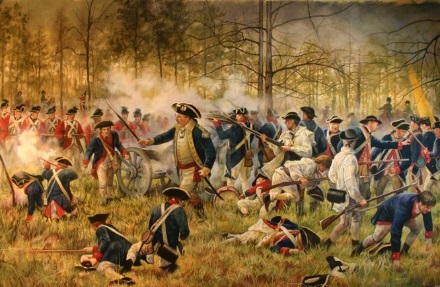 Lesson 4: Fighting for Independence
The Siege of        	Boston
After Lexington and Concord, 20,000 Patriots surrounded Boston
The British won the Battle of Bunker Hill, 
Almost half the British soldiers were killed or wounded. 
Patriot casualties numbered fewer than 400.
Task
Map the Battle of Bunker Hill using colors to identify American/British victory
In July 1775, George Washington arrived 
British abandoned Boston taking 1,000 Loyalists, or people who remained loyal to Great Britain.  
Some Loyalists fled to England, the West Indies, or Canada.  
Many remained in the colonies.
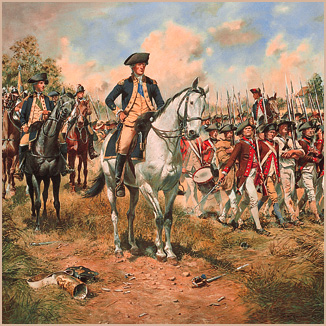 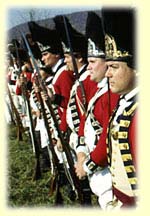 Strengths and Weaknesses
The British
well-trained and equipped army, and the finest navy in the world.  
Assistance from  Loyalists, African Americans, Native Americans, and mercenaries—foreign soldiers who fight for pay.
Weaknesses: The war was unpopular at home. 
Many British resented paying taxes to fight the war and sympathized with the Americans.  
Troops had to fight in hostile territories
The Americans
Patriots fighting on their own territory.
familiar with fighting tactics from the French and Indian War.
More African Americans served with American forces
Weaknesses: lacked a well-equipped and effective fighting force.
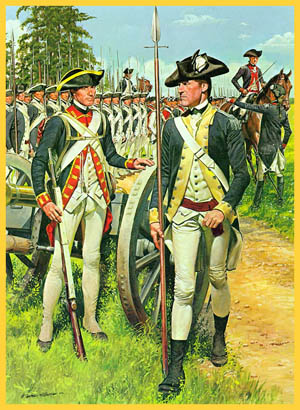 Bell Work
What were the strengths and weaknesses of the American fighters?
Objectives:
By the end of this lesson, students will be able to:
Explain the events and outcomes of the Siege of Boston
Detail the strengths and weaknesses of the British and American forces
Explain why the Battle of Saratoga is considered the turning point of the war.
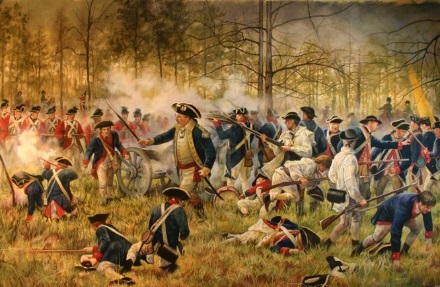 Lesson 4: Fighting for Independence
Fighting in the 	North
By winter of 1776, the British captured New York City and pushed Continental Army into Pennsylvania.  
Many troops deserted the Continental Army, and the cause seemed on the point of collapse.
George Washington abandoned 
the army tradition of not fighting 
during winter.
American troops landed in New Jersey and surprised about 1,400 mercenaries—called Hessians because they were mostly from the German province of Hesse.
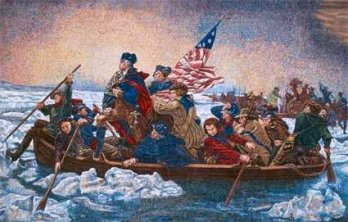 Delaware River on Christmas night.
Task
Map and label the Delaware River
The battle was called the 
Battle of Trenton
nearly the entire Hessian force was captured, Americans suffered only five casualties.
A similar victory in Princeton, New Jersey, boosted Patriot morale and convinced Americans to support the Patriot cause.
Task
Map and label the Battles of Trenton and Princeton using color to denote American/British victory
Victory at Saratoga
Despite the increasing Patriot numbers and the victories in New Jersey, the Patriots still suffered defeats.  
British were attempting to cut off New England from the rest of the colonies.
Americans attacked and 
	defeated British forces in New York in the Battle of Saratoga.
victory at Saratoga brought a foreign aid to American cause.  
France entered the war 
	on the side of the Americans, followed by Spain and Netherlands. 
These alliances provided needed supplies, troops, and a navy. 
In addition, Britain now had to defend itself in Europe.
Task
Map and label the Battle of Saratoga using color to denote American/British victory
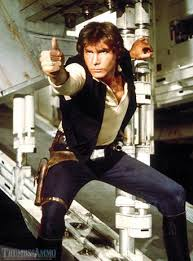 Did We Meet Our Objectives?
Can you?
Explain the events and outcomes of the Siege of Boston
Detail the strengths and weaknesses of the British and American forces
Explain why the Battle of Saratoga is considered the turning point of the war
BELL WORK
What was the effect of the Patriot’s victory at the Battle of Saratoga?
Objectives:
By the end of this lesson, students will be able to:
Identify hardships of the Americans during the war
Explain how American victories in the West and South ended the war
Summarize the impact of the American Revolution
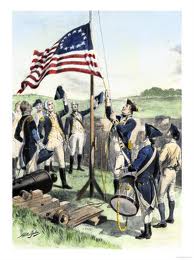 Winning Independence
Americans Endure Hardships
British seized New York, Philadelphia, and almost every important city
A major source of hardship was the lack of financial support from the Continental Congress.
Congress had very little real power.  
British navy blockaded disrupting American trade.
Necessities were scarce.  
A few colonists took advantage 
	of these shortages by profiteering
Victories in the West and South
The Patriots won victories in West and South, finalizing with the Battle of Yorktown
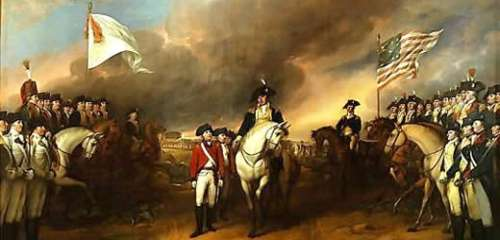 Task
Map and label the Battle of Yorktown using color to denote American/British victory
MAP OF BATTLE OF YORKTOWN
The Treaty of Paris
The Treaty of Paris (1783) contained these major provisions:
Great Britain recognized the independence of the United States 
Northern border between the US and Canada was set from New England to the Mississippi River, primarily along the Great Lakes.
The Impact of the 	Revolution
For women, the Revolution did not produce any immediate gains.  
experiences during the war did challenge traditional ideas about women.
For African Americans the results of the Revolution were mixed.  
northern states abolished slavery
southern states made slavery more restrictive.
For Native Americans the 
	war’s outcome was a disaster.
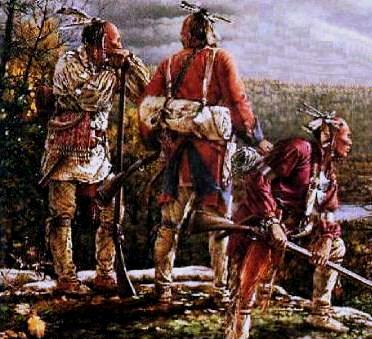 Perhaps the greatest effect of the Revolution was to spread the idea of liberty, both at home and abroad.
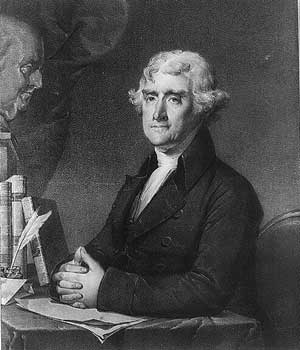 Did We Meet Our Objectives?
Can you?
Identify hardships of the Americans during the war
Explain how American victories in the West and South ended the war
Summarize the impact of the American Revolution
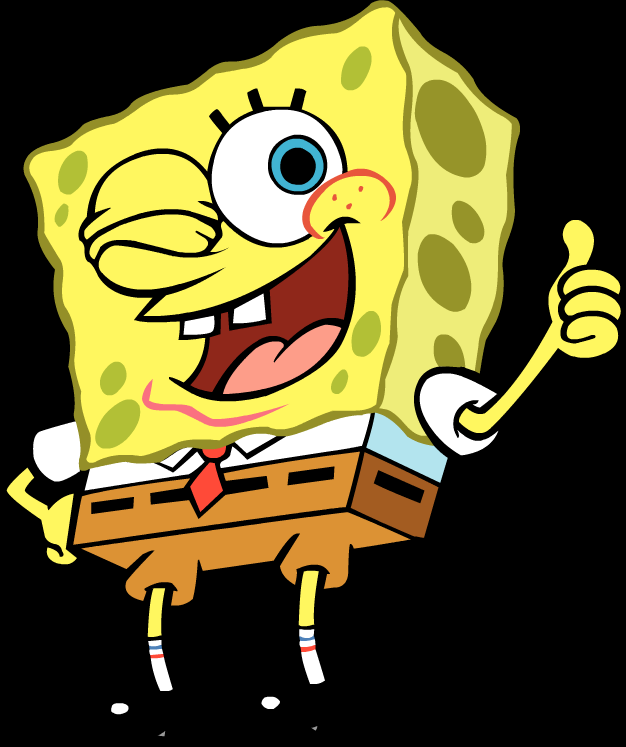